SETTING UP YOUR WINLINK MAP AND GPS LOCATION
KB7RHI
WI-FI Access
The Winlink program has several mapping features
When using a GPS Location, you will want to first select a map to download and save while you have an internet connection
Lets look at the steps to set up your map choice
Winlink has a built-in mapping feature, you can select which map you want to use…click on the Globe icon
The Winlink program needs a data point first
Winlink program needs a data point first before you can open up a map to display
You need to have at least one Winlink message sent your inbox first
Someone can send a Telnet message to your inbox
Once you have a Winlink message in your inbox…proceed to the next slide
6/2/2025
5
The Winlink Program can download and store a map provider of your choice while you have internet…I would recommend “Google Terrain”
Here are the map provider choices… the default map is Bing
Once you select your map provider, then click on “Display Map”…this will download your map while you have internet…do this before an event
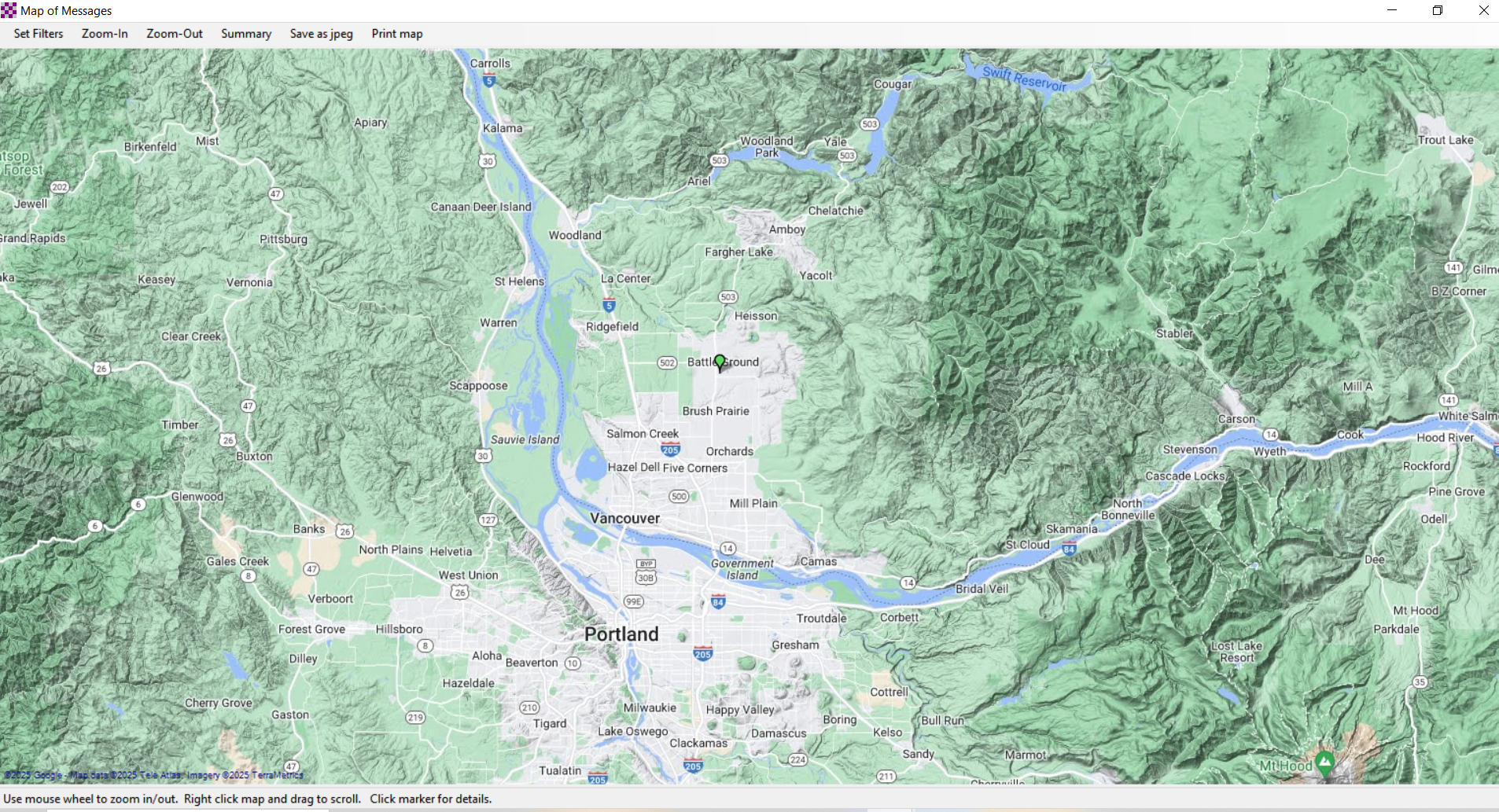 To move the map around, right click and move your mouse
You can Zoom-In with the map by clicking on the Zoom-In tab, or scroll your mouse
Saving your map with the Winlink program
The Winlink program will download the map to the “Display Map” area you select…limited area
Next go into airplane mode with your laptop, open up the map again, and see what area looks well defined?
If you move the map outside of the area downloaded, you will just see a very simple map
The Winlink program can show user location information on a map
The Winlink program has several different types of mapping features
The Winlink program can now embed your location information into messages you send
Other Winlink users can receive an email from you with your location information and open up a map to see where you are
The accuracy of your location depends on one of three location methods being used
Your Winlink email messages will show your location one of three ways
1) If a GPS is present, Winlink will use GPS Lat/Long
2) If no GPS present and “Use position report location…” is checked, Winlink will use Position Report Lat/Long
3) If no GPS is present & “use position report location…” is not checked, Winlink will use Grid Square/Call sign location
1) GPS Location…Open up Winlink Express and go to Settings, then select GPS/Position Reports in the drop down menu
Shortcut to GPS, click on Position Report icon
6/2/2025
16
This screen has two sections…The upper section is the GPS present section with live data strings showing
The lower section is the Position Report section
In the GPS present section, you will want to find and then select the Com Port that your GPS is using, (Baud Rate is usually set at 4800)
Find a Com Port…Right click on the Microsoft Windows icon in the lower left corner of your computer screen, then scroll up and select Device Manager…Windows 10 example
In the Device Manager, scroll down alphabetically to Ports and click on the right arrow to open up and see your active ports
In this example the GPS dongle is on (COM 3)
Using the “GPS Serial Port” drop down menu, just select the COM 3 for your GPS…note, your GPS may require a driver be installed first before the GPS dongle will work?
Your “GPS Status” should show an updating string of information, and GPS Lat and GPS Long boxes should populate with your location info, select “Set” if no data flowing after the dongle has a satellite fix
Once your GPS lat and long box populates with location information, your GPS is present, your Winlink email messages will now show location = (GPS)…when using Winlink for viewing messages
Winlink message sent with GPS Present…Location = (GPS)
2) The lower part of the GPS/Position Report screen shows Lat/Long information that can be manually entered or populated with a GPS dongle
With a GPS present, you can populate your Position Report section using live GPS data by selecting “Use GPS Position”
You can also manually enter Position Report  Lat/Long location information…Note that Lat/Long may be DD.DDDD, DD-MM-MMx, or DD-MM-SSx
Using a GPS enabled phone, you can use the Android app HAMGPS
EA4EOZ is a electronic enthusiast who developed the app to provide GPS location information when you have no cell coverage and you are off grid
HAMGPS app uses four constellations of satellites
1) US operated GPS
2) GLONASS…Russian
3) QZSS…Japanese Government system to augment US GPS
4) Galileo…European global satellite system
Android phone HAMGPS Icon
Clicking on the bottom screen section will sequentially walk through different GPS data screens…Grid Square display
GPS DD.DDDD display, this is the screen that is easiest for me to use
If you are camping in a remote area with no cell coverage, WiFi, or internet connection…try HAMGPS, if you do not have a GPS dongle
Camping in a remote location, I used HAMGPS to find my location
I used the DD.DDDD display to enter coordinates
Entered Lat as DD.DDDD N
Entered Long as –DD.DDDD W
Enter your minus in front of the Longitude
Remember to enter the Lat “N” after DD.DDDD “N”
Remember to enter the Long “W” after –DD.DDDD “W”
The Position Report will remove the minus sign in front of Long after it is entered…its ok
DD-MM.MMx display
DD-MM-SSx display
And finally MGRS display, then back to Grid Square, tap the box to rotate to your desired display
Winlink will use Position Report location information if there is no GPS present and you check the “use position report location…” box
When you use the Position Report section to provide your location, your email will say, “Location” is (SPECIFIED)
Winlink message with no GPS present, Position Report box is checked…Location = (SPECIFIED)
If you want to clear the Lat/Long data in your Position Report…with no GPS present, just click on  “Use GPS Position”
Lat/Long is cleared, there is some place holding data in MGRS and any Comment is still there
3) Third default position location determination is Grid Square
If there is no GPS present
If the Position Report “use position report location” box is not checked
Your default position location will be the Grid Square location noted in your Settings menu in Winlink
You can double check what grid square location you have set…in the main Winlink screen, go to “Settings”
Select “Winlink Express Setup…”
In the lower left hand side of the screen you will see “My Grid Square”, the grid square information you put in the box, will be what shows up in your messages, only 6 characters used
GRID SQUARE information
When a GRID SQUARE is used, a randomized location within the grid square is created using both the grid square and the call sign
This prevents multiple stations from piling up in the middle of the grid square
Winlink message with no GPS Present & Position Report “use position report location” box is not checked…Location = (GRID SQUARE)
Recommended GPS dongle on Amazon
GPS dongles
There may be less expensive dongles available such as on Amazon
I do not have any experience with other dongles and can not make a recommendation